ME 251
Anupam Saxena
Professor
Mechanical Engineering
Compliant and Robotic Systems Lab
Indian Institute of Technology Kanpur
ME 251ENGINEERING DESIGN AND GRAPHICS
Prerequisite: N/A

Credits: 5

ScheduleLecture: 		WED (L19) 12:00-13:00
	Tutorial: 		N/A
	Practical: 		FRI 14:00-16:00
	
	Tutors:		P. Venkatinarayan and Ashish Dutta
	Instructor:		Anupam Saxena
ME 251ENGINEERING DESIGN AND GRAPHICS
Grading Policy:

			Lab work: 50%
			Mid sem: 20%
			End sem: 30%
			Extra credit/Projects: +___%
				(as announced)

			Teaching Assistants:
				Vitthal Kartik Manohar, Ishu Agrawal, ---, ---

Lectures, Lab assignments and solutions:
	home.iitk.ac.in/~anupams (Lecture notes and Lab manual)

	PLEASE PRINT THE LAB MANUAL AND BRING IT TO CLASS
	ALTERNATIVELY, WE WOULD MAKE IT AVAILABLE AT COPY POINT
ME 251ENGINEERING DESIGN AND GRAPHICS
OVERVIEW
We shall choose examples, solve them and learn in the process ---
ME 251ENGINEERING DESIGN AND GRAPHICS
OVERVIEW
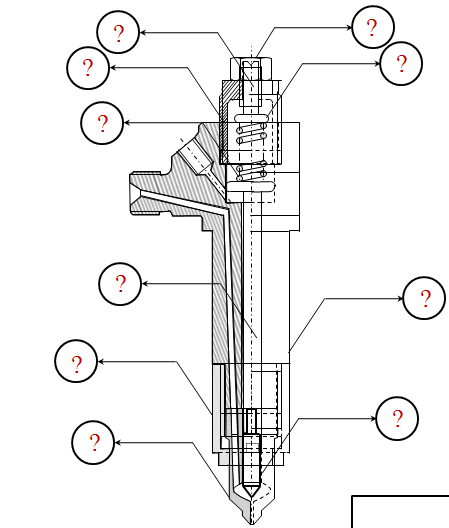 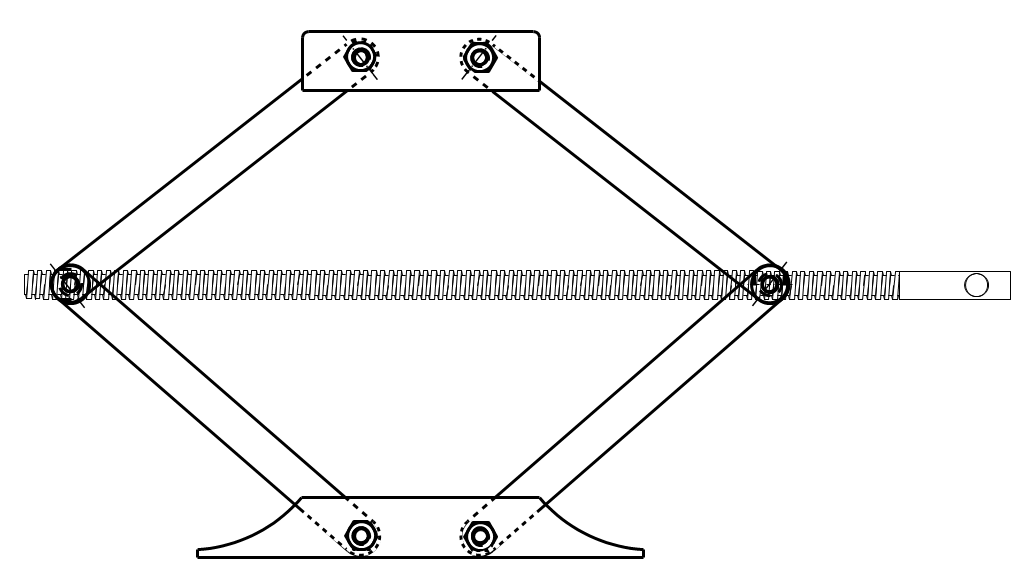 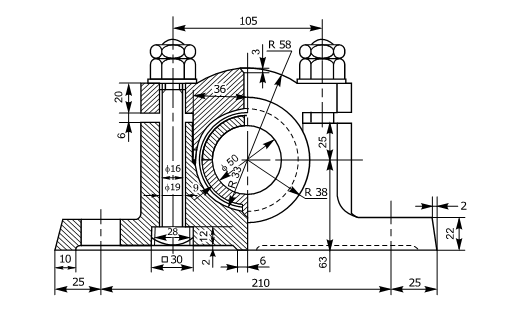 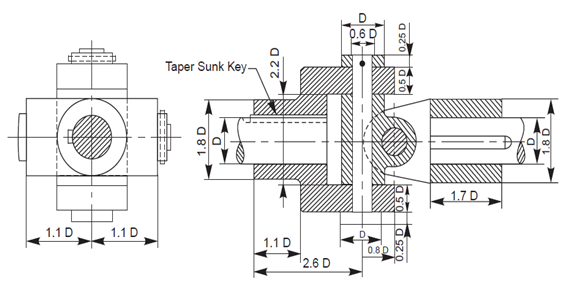 We shall choose examples, solve them and learn in the process ---
ME 251ENGINEERING DESIGN AND GRAPHICS
WHAT WOULD YOU NEED?
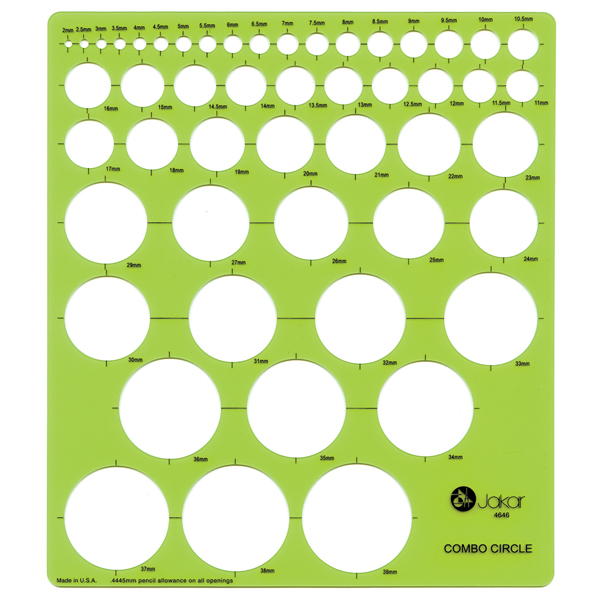 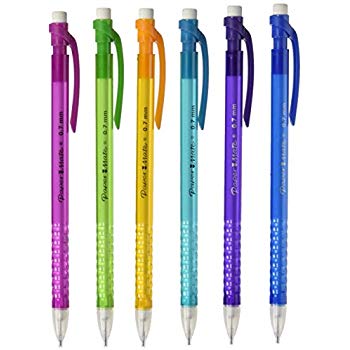 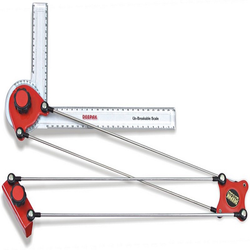 H and 2H leads
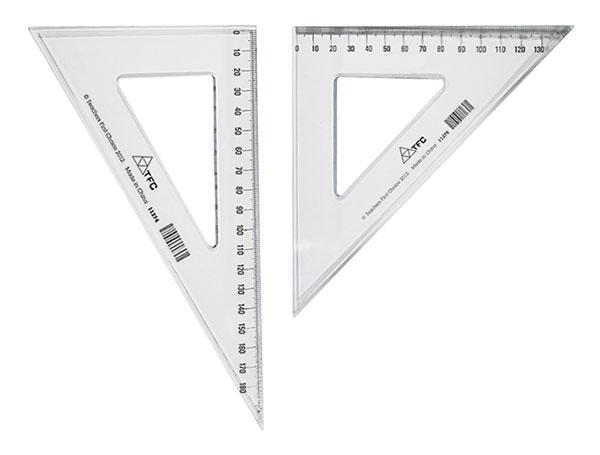 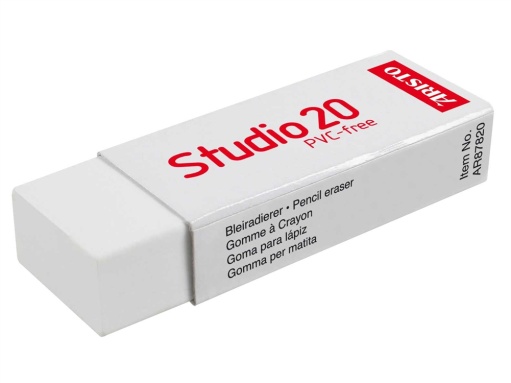 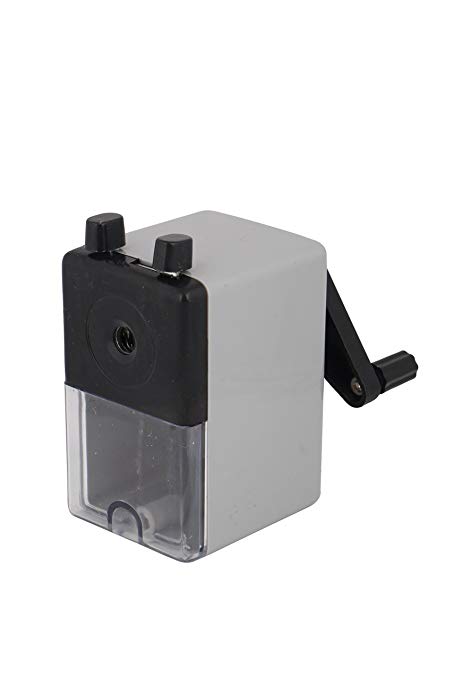 ME 251ENGINEERING DESIGN AND GRAPHICS
MILD WARNING ---

LABORATORY EXERCISES WILL BE VERY LENGTHY --- 

PLEASE COME WELL PREPARED  IF YOU INTEND TO FINISH THEM ON TIME!
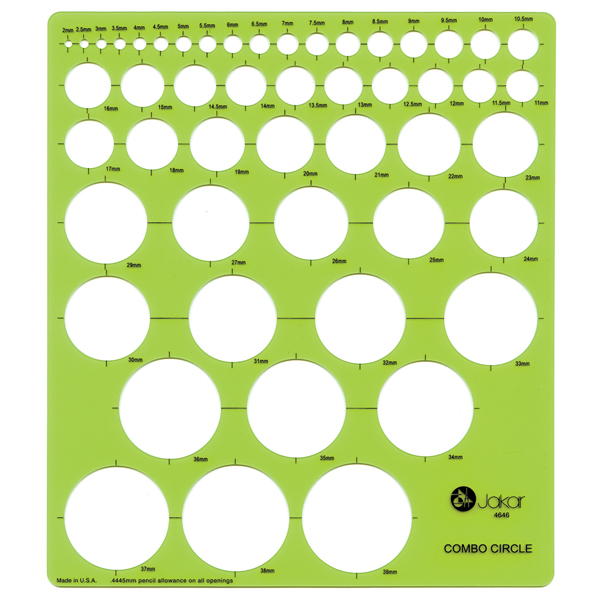 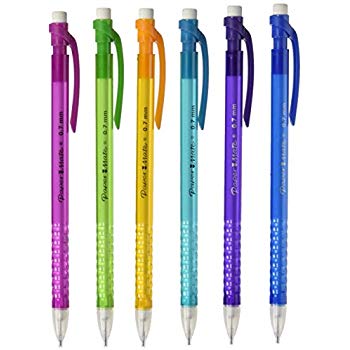 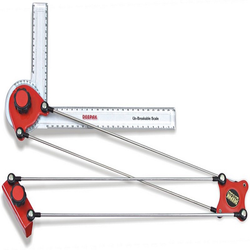 H and 2H leads
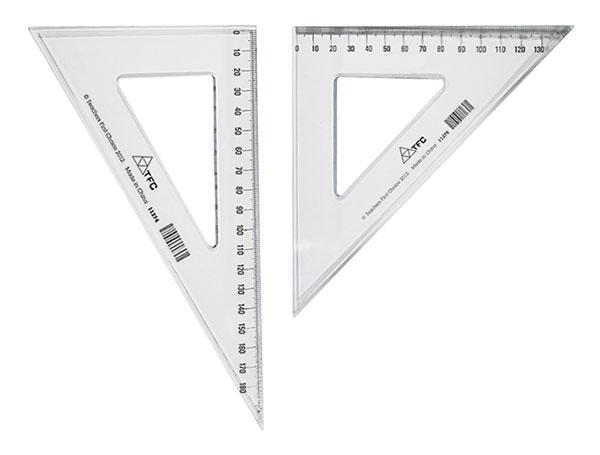 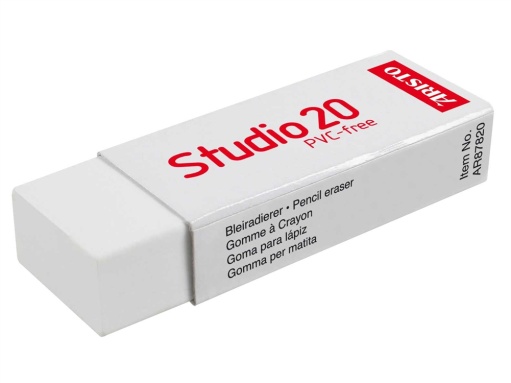 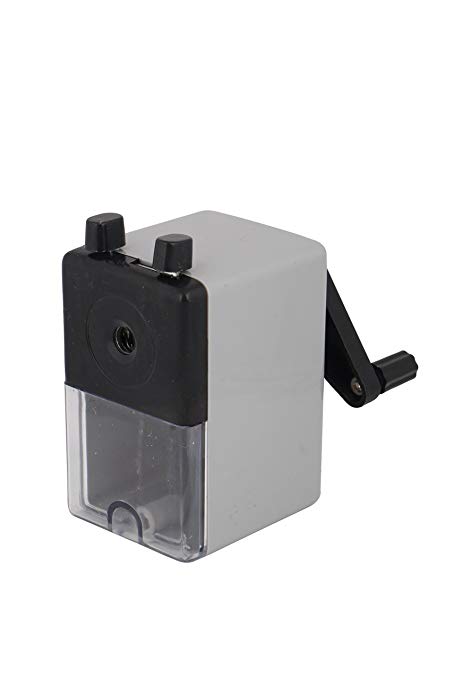 ME 251ENGINEERING DESIGN AND GRAPHICS
Why do we do what we do ?
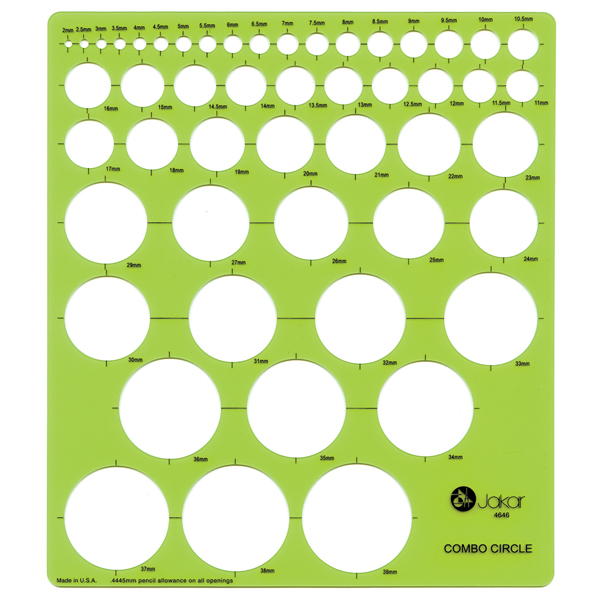 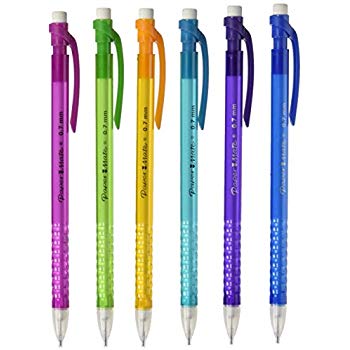 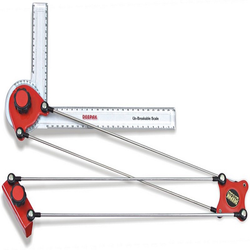 Mechanical Engineering is ALL about
											TRANSMISSION
SMOOTH
H and 2H leads
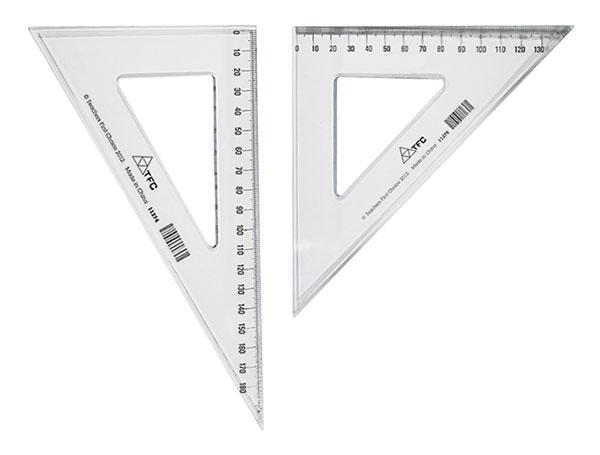 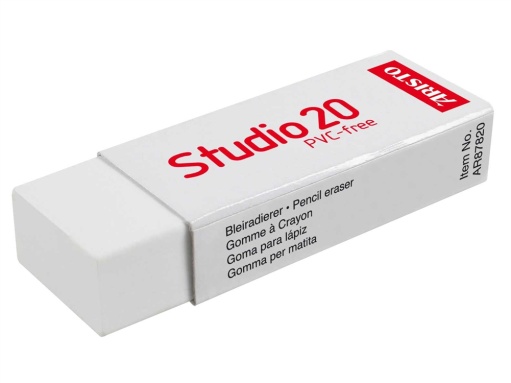 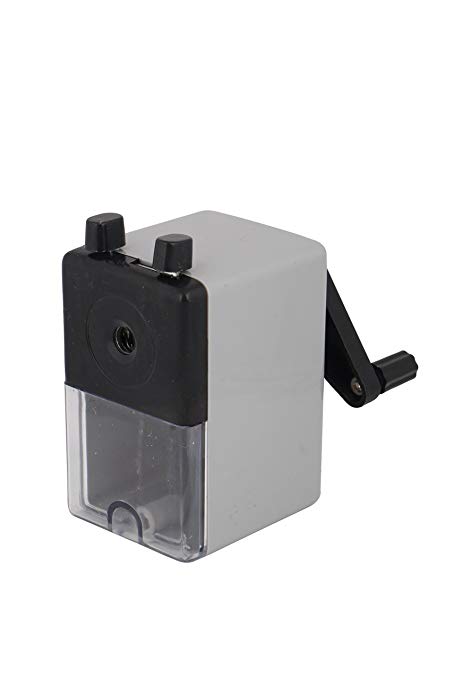 ME 251ENGINEERING DESIGN AND GRAPHICS
Why do we do what we do ?
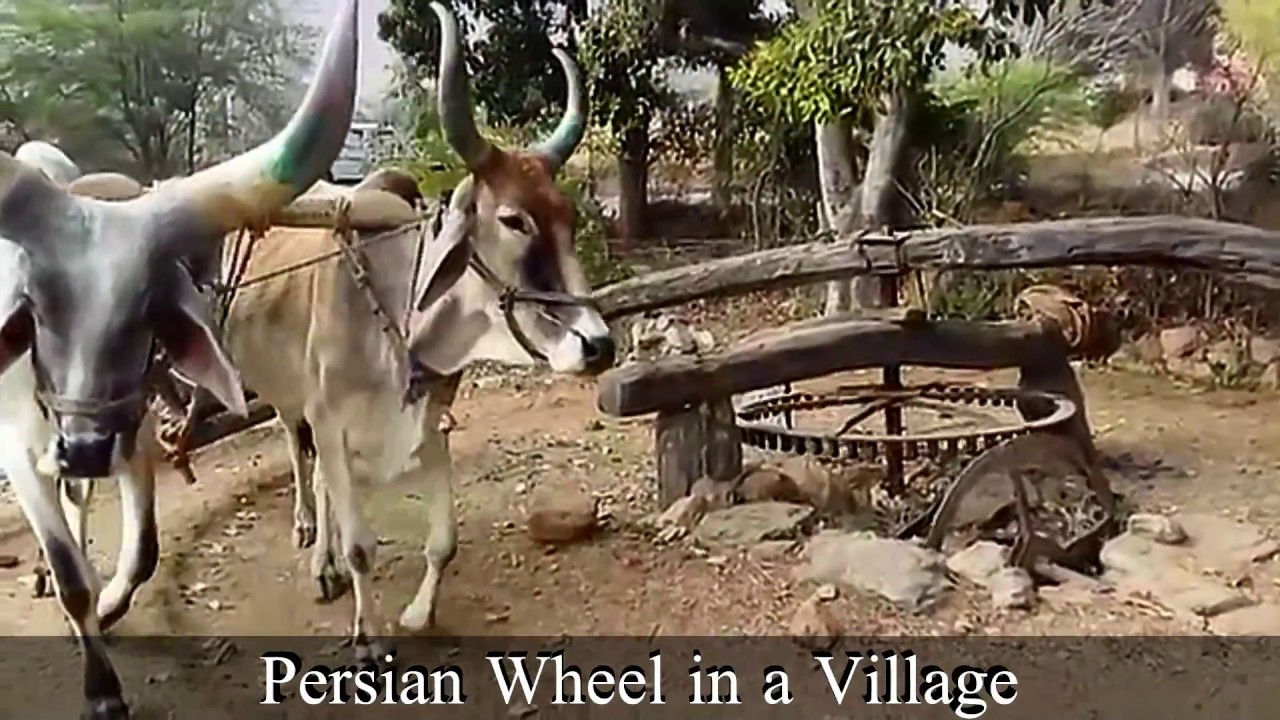 https://www.youtube.com/watch?v=Wlb_zdBjI5I
ME 251ENGINEERING DESIGN AND GRAPHICS
Why do we do what we do ?
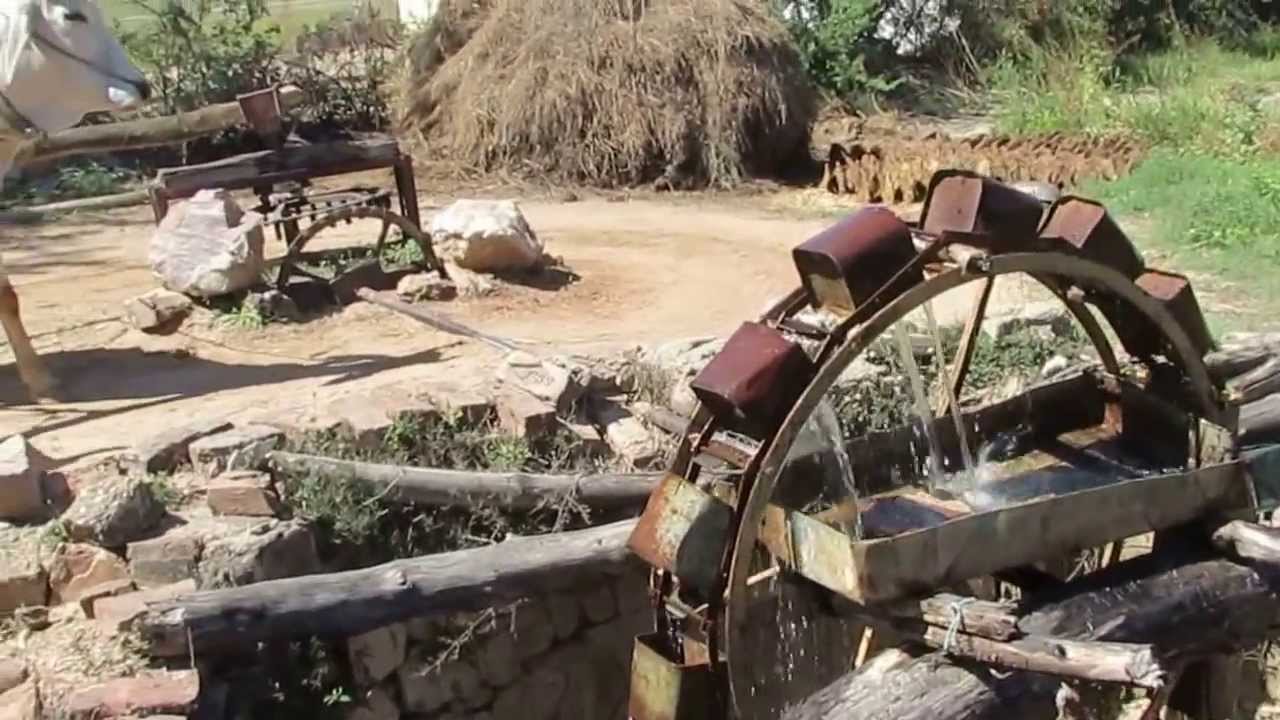 https://www.youtube.com/watch?v=Wlb_zdBjI5I
ME 251ENGINEERING DESIGN AND GRAPHICS
Why do we do what we do ?
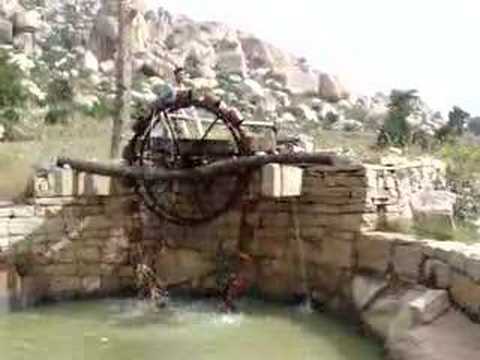 https://www.youtube.com/watch?v=Wlb_zdBjI5I
ME 251ENGINEERING DESIGN AND GRAPHICS
Why do we do what we do ?
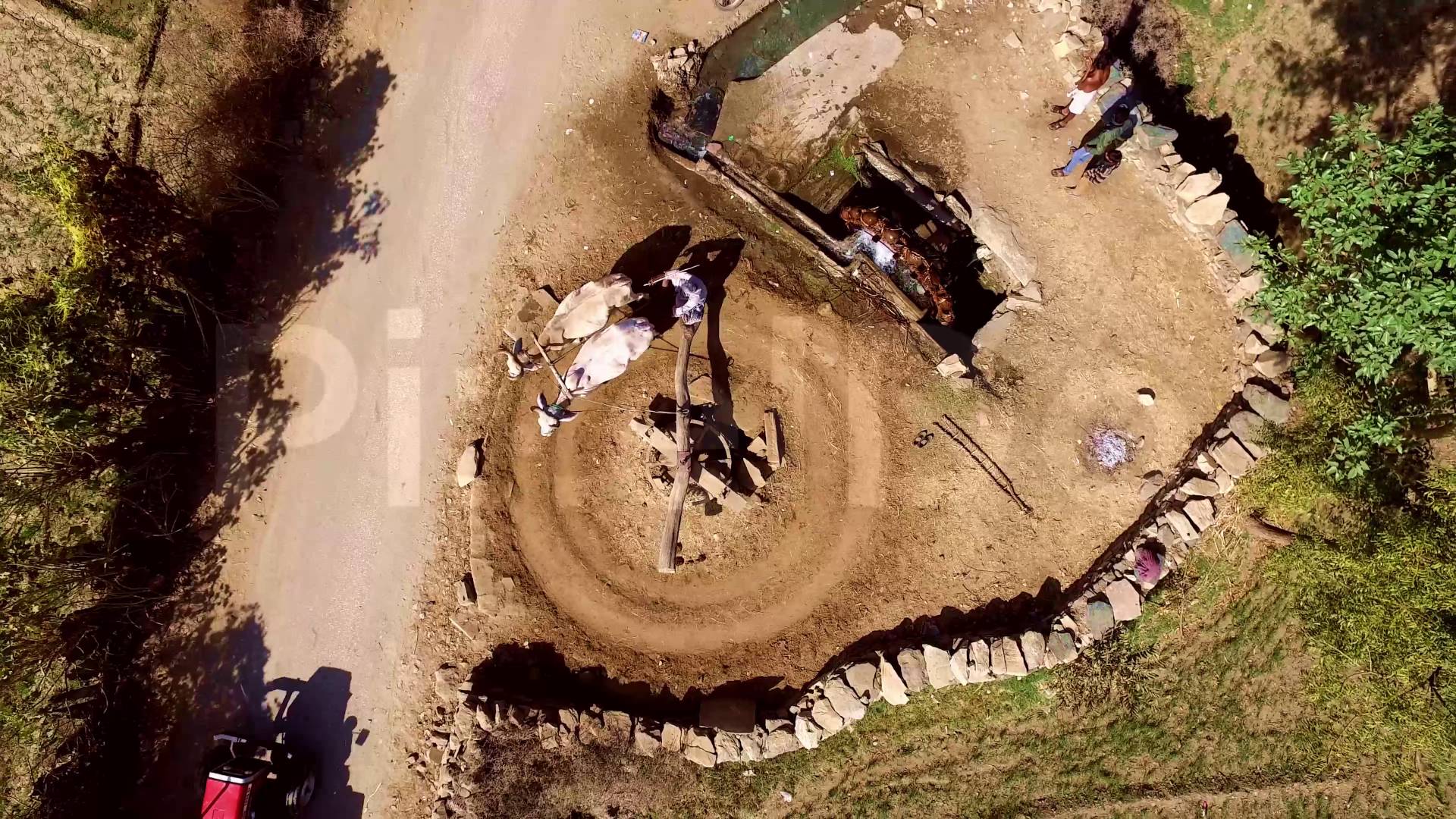 https://www.youtube.com/watch?v=Wlb_zdBjI5I
ME 251ENGINEERING DESIGN AND GRAPHICS
Why do we do what we do ?
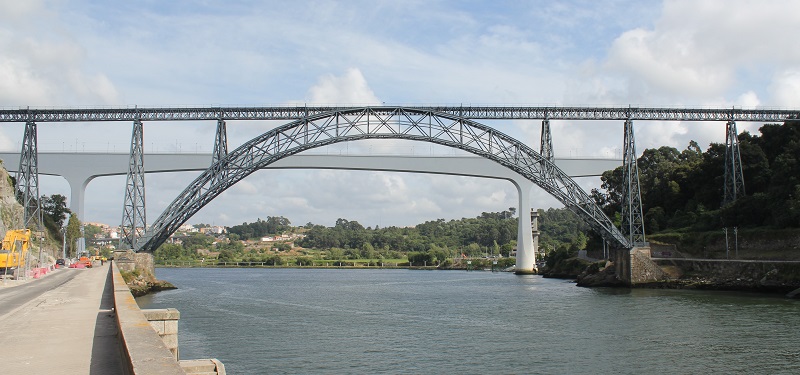 https://www.gracesguide.co.uk/Maria_Pia_Bridge
ME 251ENGINEERING DESIGN AND GRAPHICS
Why do we do what we do ?
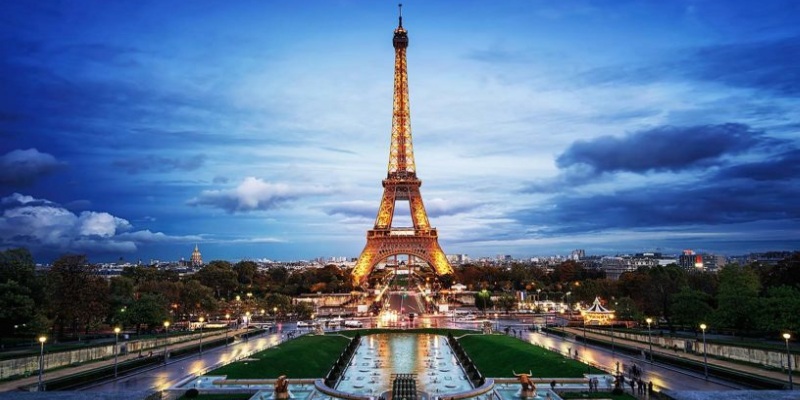 https://www.discoverwalks.com/blog/things-to-do-around-the-eiffel-tower/
ME 251ENGINEERING DESIGN AND GRAPHICS
Why do we do what we do ?
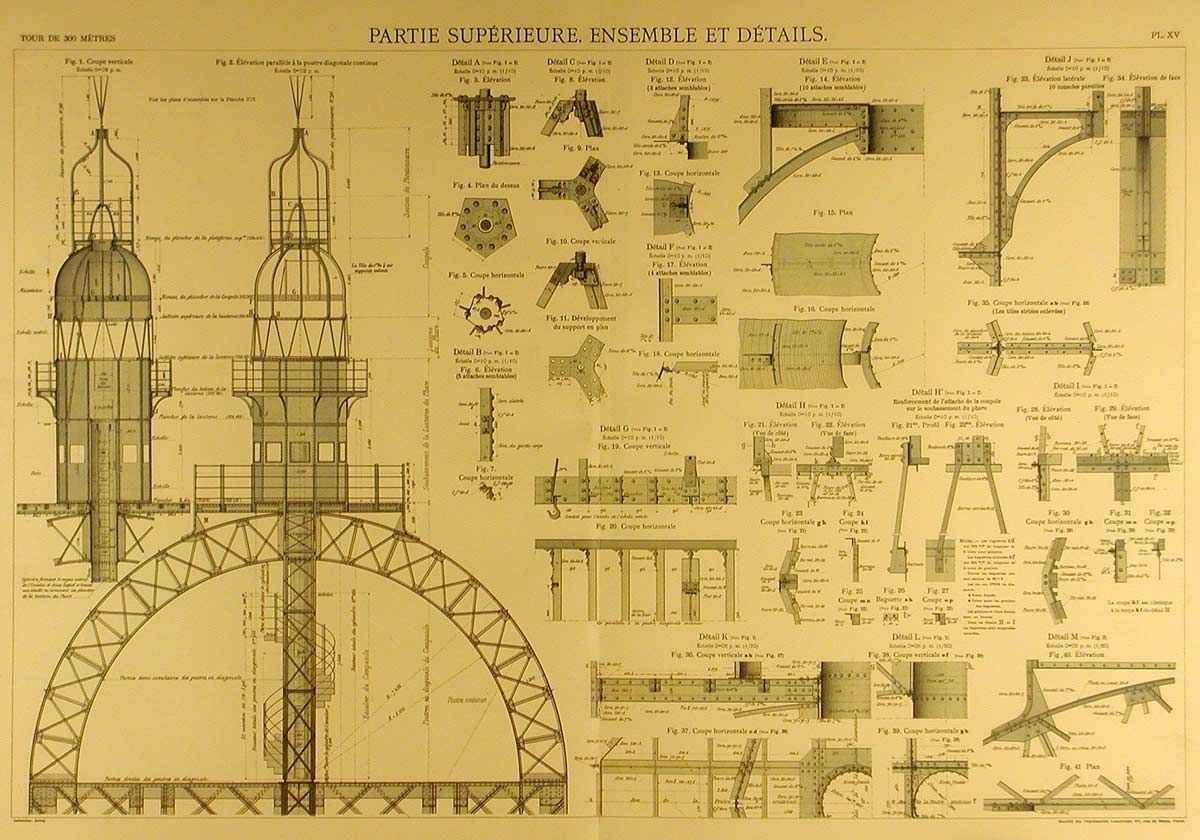 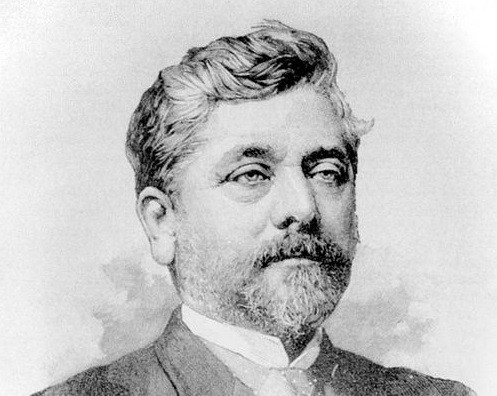 https://www.pinterest.ca/pin/204350901819707300/
ME 251ENGINEERING DESIGN AND GRAPHICS
Why do we do what we do ?
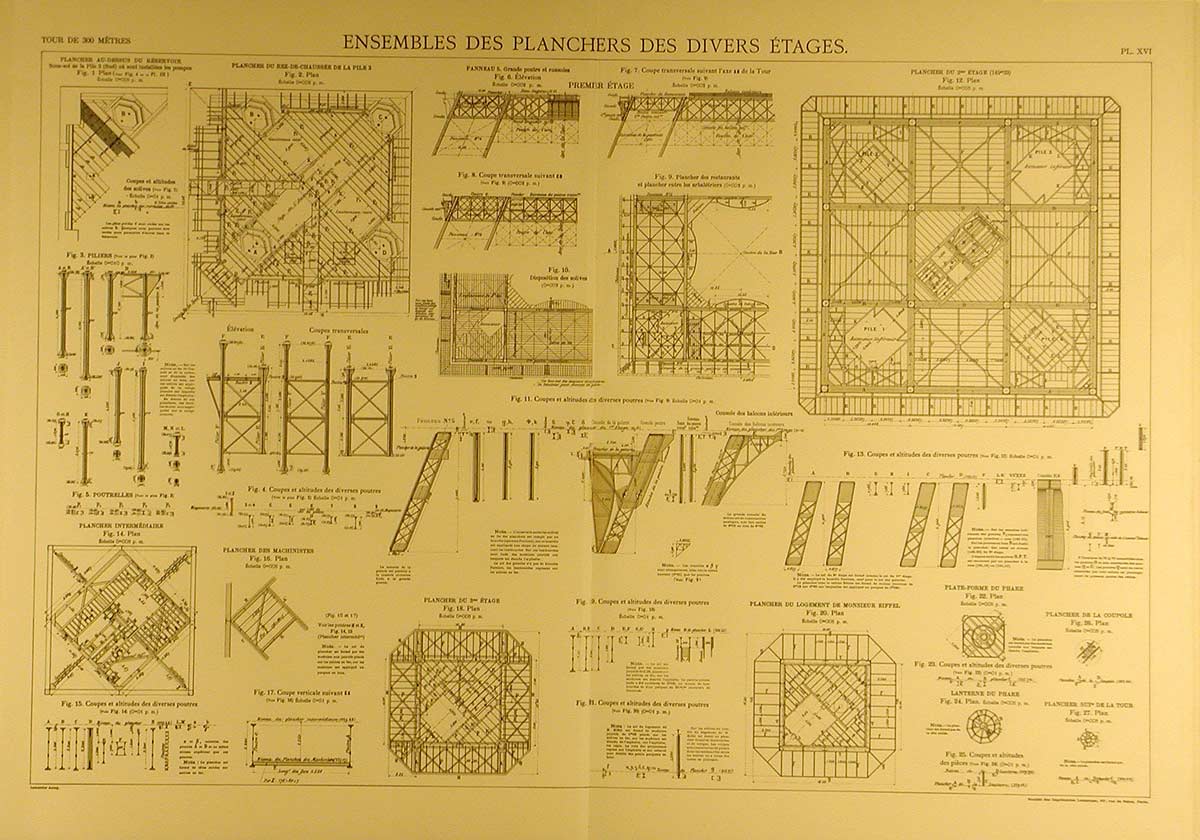 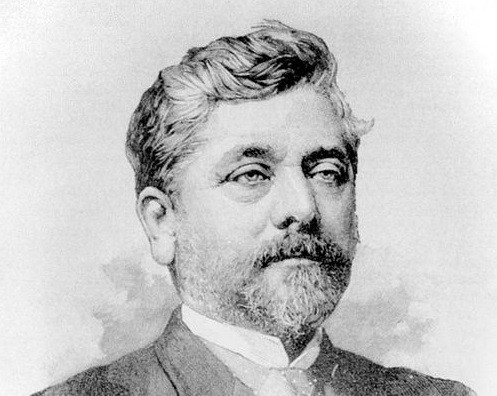 https://www.pinterest.ca/pin/204350901819707300/
ME 251ENGINEERING DESIGN AND GRAPHICS
Why do we do what we do ?
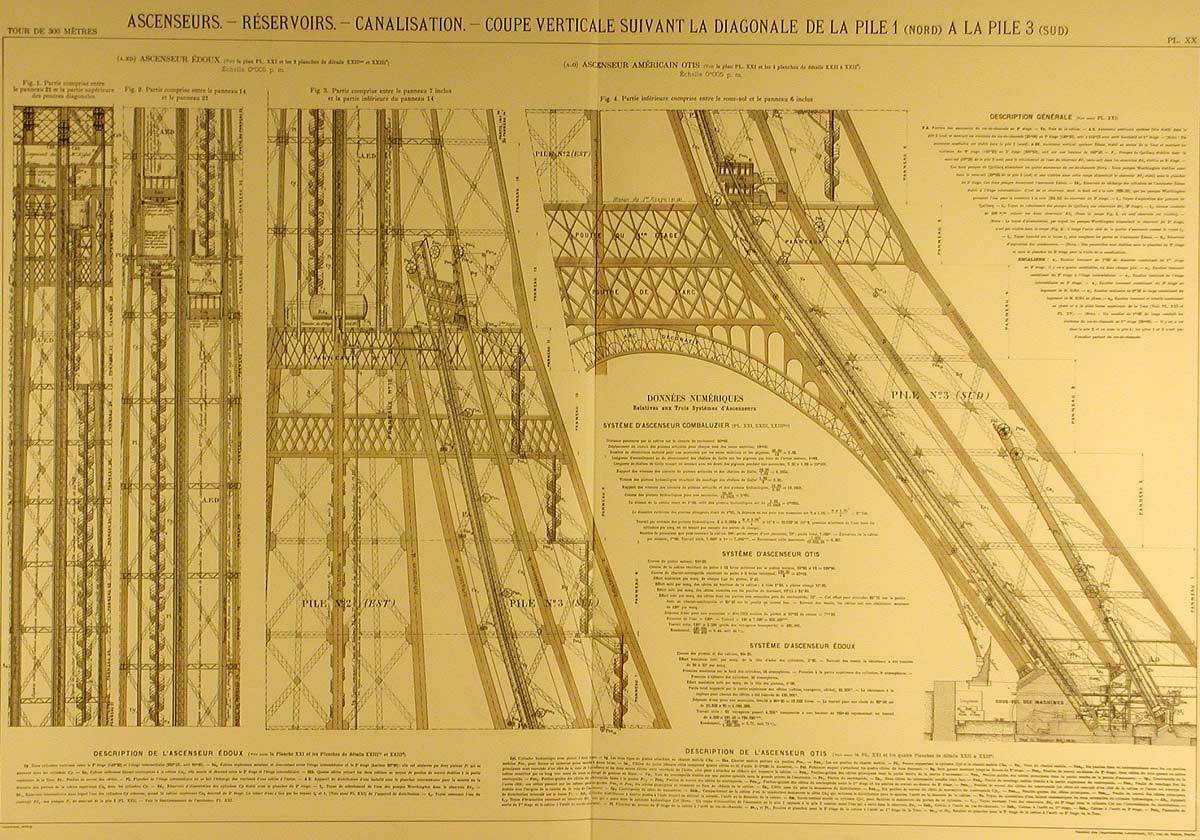 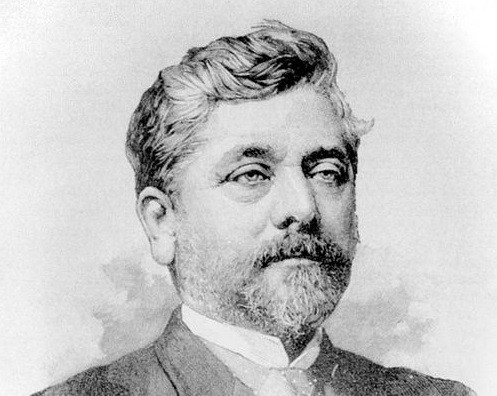 https://www.pinterest.ca/pin/204350901819707300/
ME 251ENGINEERING DESIGN AND GRAPHICS
Why do we do what we do ?
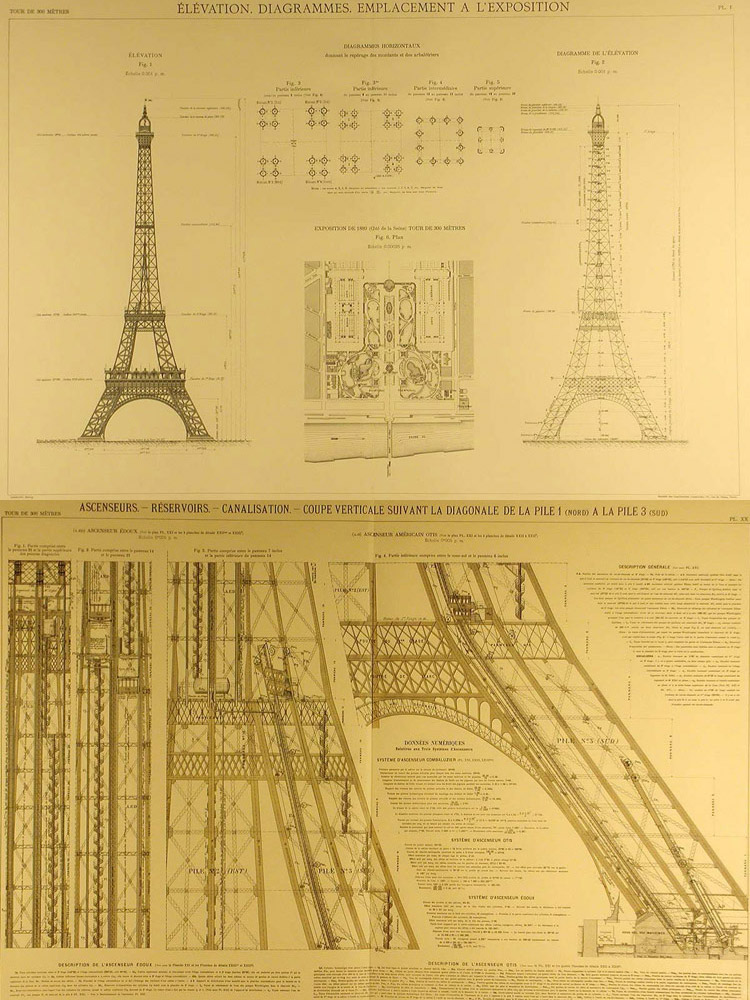 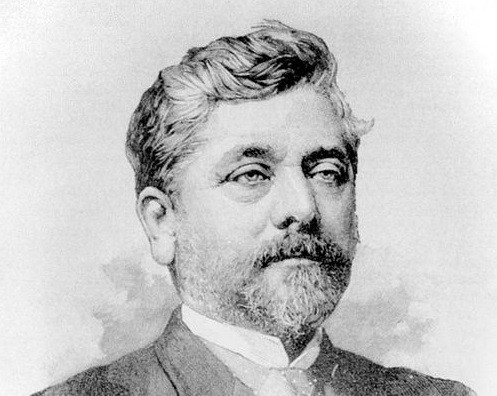 https://www.pinterest.ca/pin/204350901819707300/
ME 251ENGINEERING DESIGN AND GRAPHICS
Why do we do what we do ?
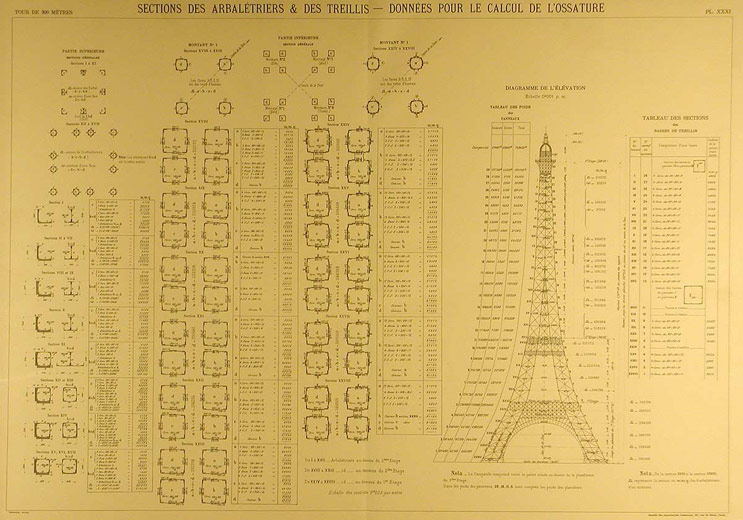 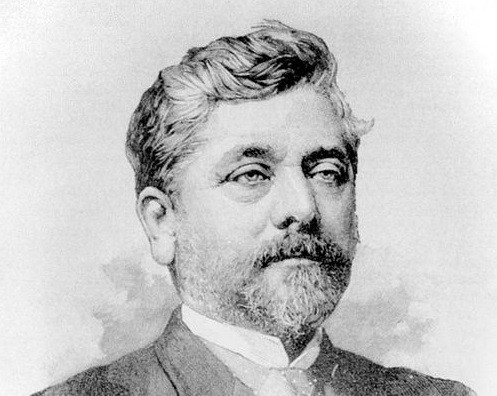 https://www.pinterest.ca/pin/204350901819707300/
ME 251ENGINEERING DESIGN AND GRAPHICS
Why do we do what we do ?
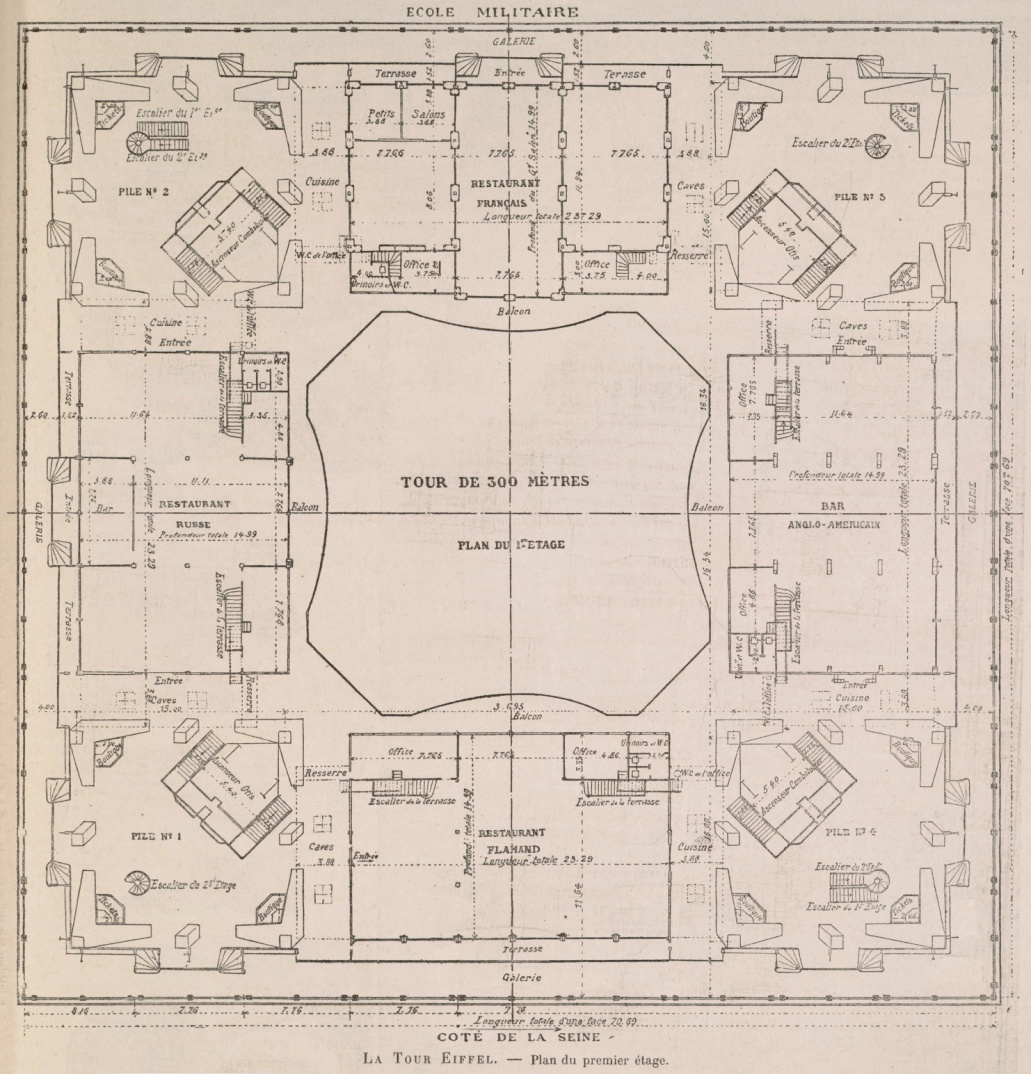 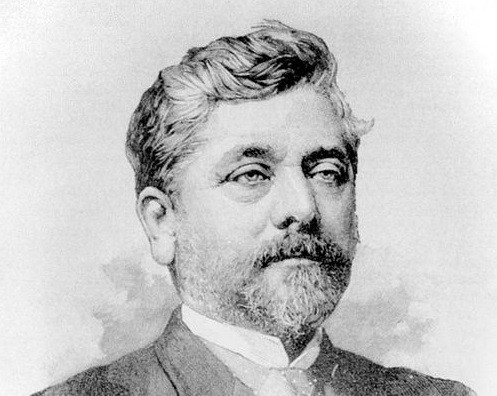 https://www.pinterest.ca/pin/204350901819707300/
ME 251ENGINEERING DESIGN AND GRAPHICS
Why do we do what we do ?
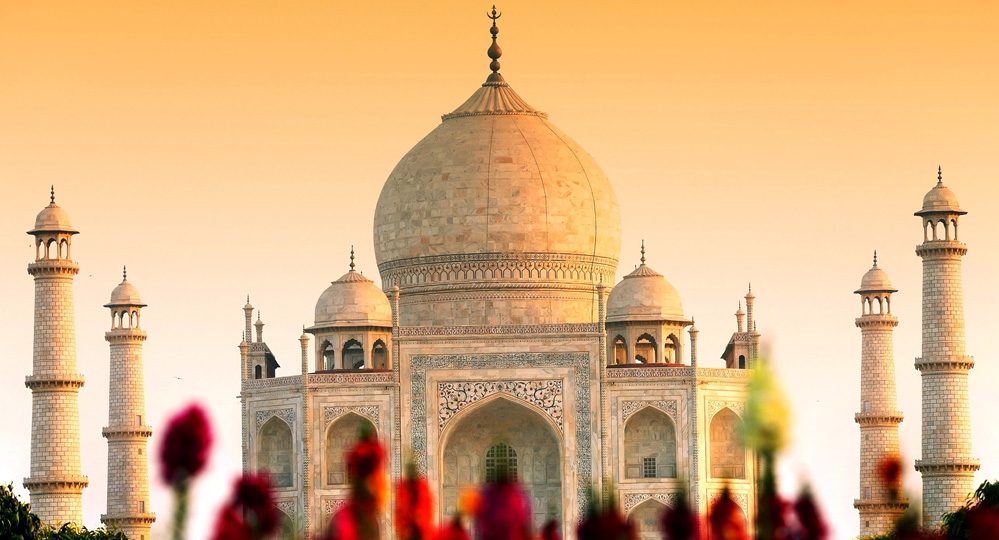 https://www.tajmahal.gov.in/
ME 251ENGINEERING DESIGN AND GRAPHICS
Why do we do what we do ?
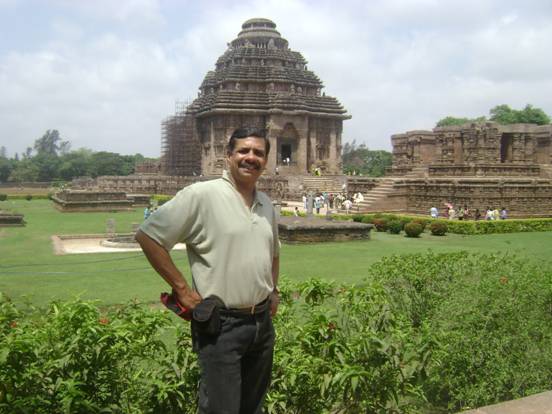 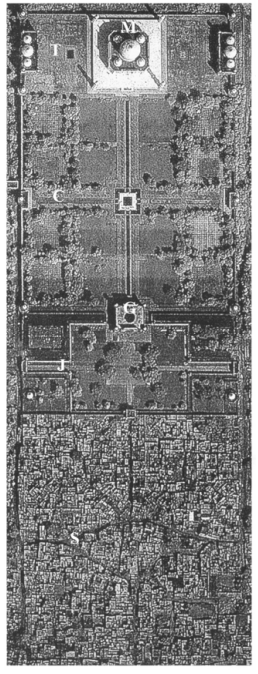 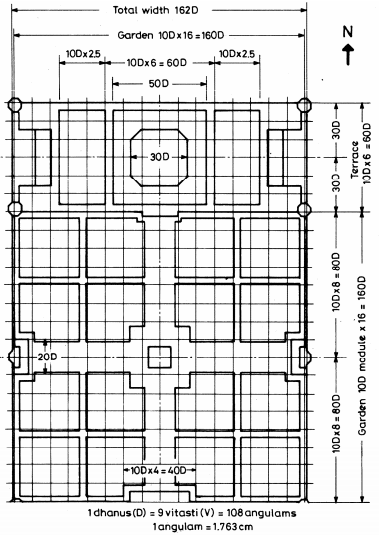 New insights on the modular planning of the Taj Mahal 
R. Balasubramaniam, CURRENT SCIENCE, VOL. 97, NO. 1, 10 JULY 2009
ME 251ENGINEERING DESIGN AND GRAPHICS
Why do we do what we do ?
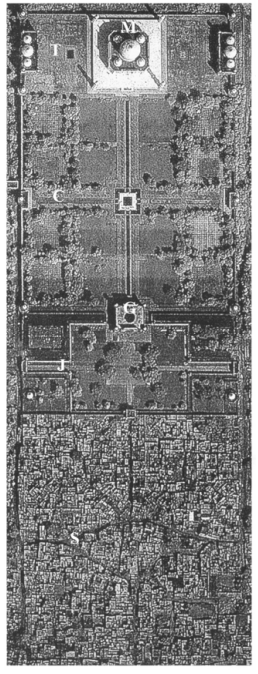 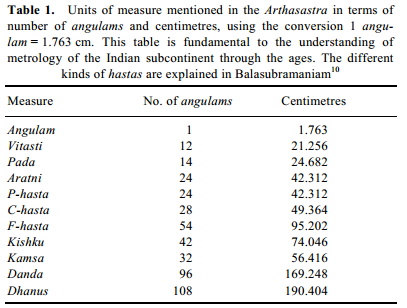 New insights on the modular planning of the Taj Mahal 
R. Balasubramaniam, CURRENT SCIENCE, VOL. 97, NO. 1, 10 JULY 2009
ME 251ENGINEERING DESIGN AND GRAPHICS
Why do we do what we do ?
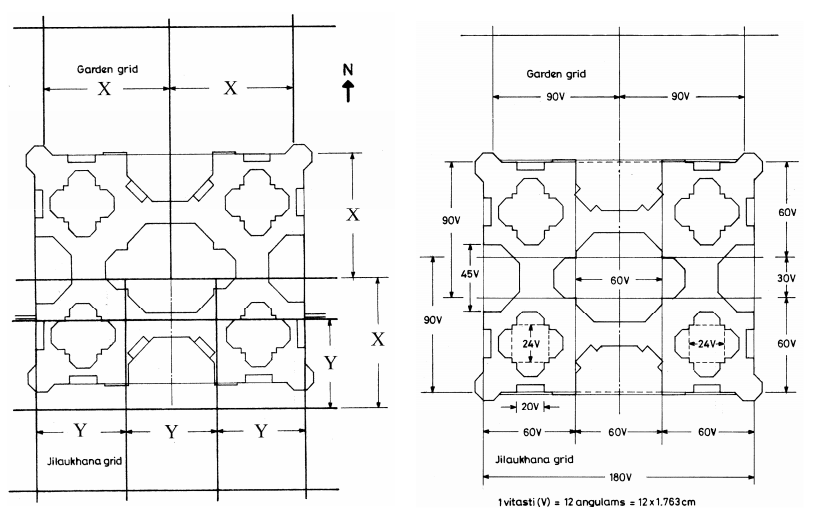 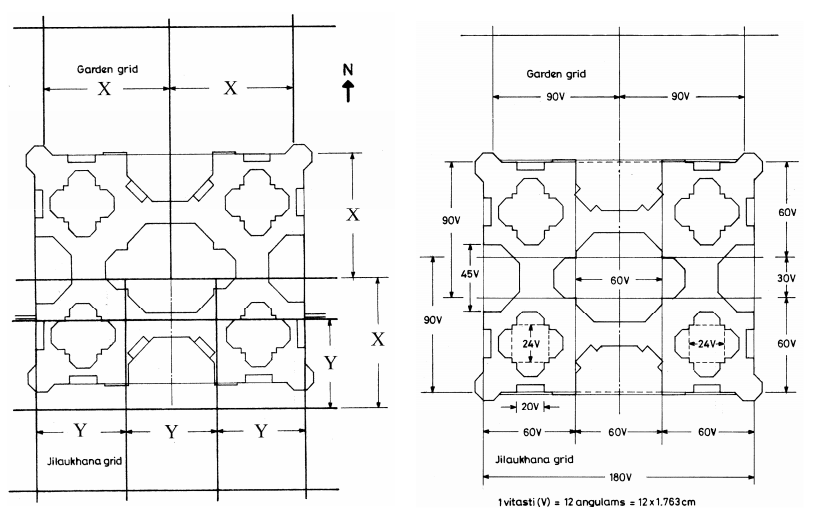 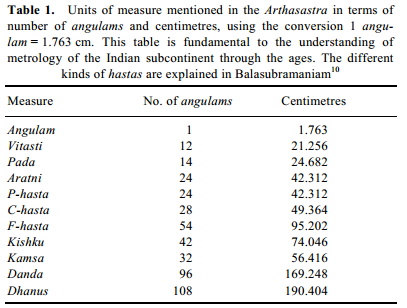 New insights on the modular planning of the Taj Mahal 
R. Balasubramaniam, CURRENT SCIENCE, VOL. 97, NO. 1, 10 JULY 2009
ME 251ENGINEERING DESIGN AND GRAPHICS
Why do we do what we do ?
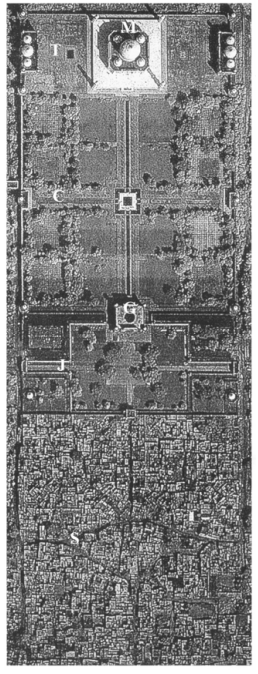 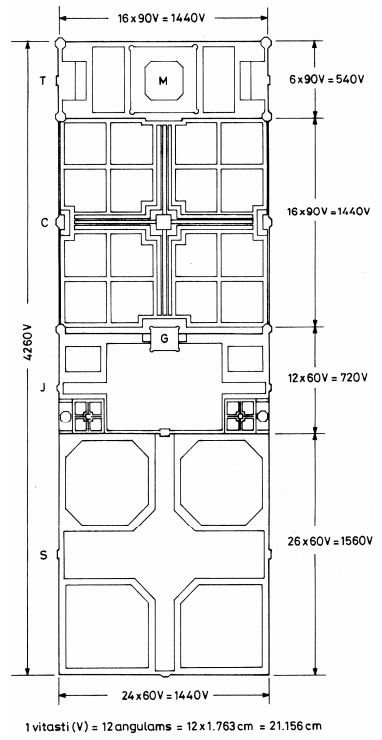 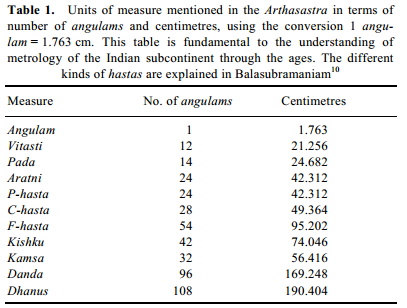 New insights on the modular planning of the Taj Mahal 
R. Balasubramaniam, CURRENT SCIENCE, VOL. 97, NO. 1, 10 JULY 2009
ME 251ENGINEERING DESIGN AND GRAPHICS
Why do we do what we do ?
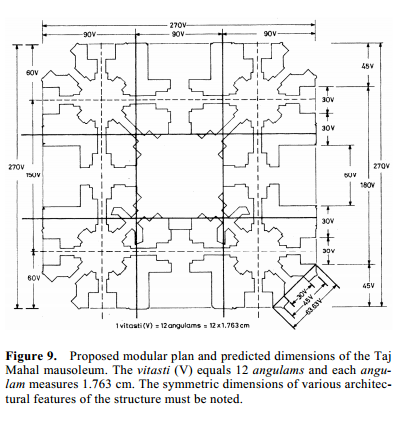 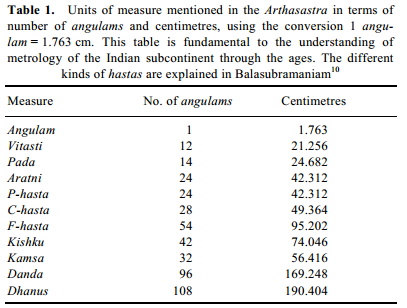 New insights on the modular planning of the Taj Mahal 
R. Balasubramaniam, CURRENT SCIENCE, VOL. 97, NO. 1, 10 JULY 2009
ME 251ENGINEERING DESIGN AND GRAPHICS
Why do we do what we do ?
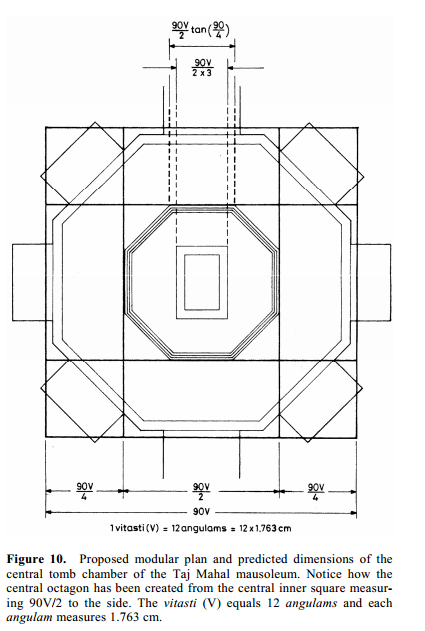 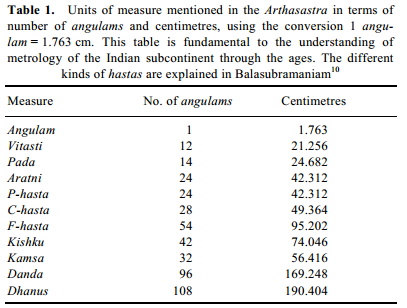 New insights on the modular planning of the Taj Mahal 
R. Balasubramaniam, CURRENT SCIENCE, VOL. 97, NO. 1, 10 JULY 2009
ME 251ENGINEERING DESIGN AND GRAPHICS
Why do we do what we do ?
Summary:
The modular planning of the Taj Mahal complex at Agra has been understood in a novel approach in terms of the traditional units of measure mentioned in the Arthasastra using a constant angulam of 1.763 cm and, in particular,the vitasti measuring 12 angulams. The riverfront terraceand garden sections of the complex were planned usingsquare grids of 90 vitasti to the side, while the forecourtand caravanserai section using square grids of 60 vitastito the side. The logical numbers that result for the 
dimensions have been analysed to show the ease of 
division of these numbers into symmetric elements, 
including decimal divisions. A novel method by which 
the architectural structures of the subcontinent can be 
understood is confirmed by the low percentage of errors
 between the predicted and actual measurements of the 
Taj Mahal complex. 
Traditional design principles and civil engineering skills of the Indian subcontinent were utilized in the construction of the Taj Mahal.
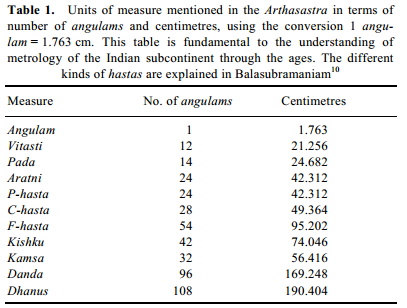 New insights on the modular planning of the Taj Mahal 
R. Balasubramaniam, CURRENT SCIENCE, VOL. 97, NO. 1, 10 JULY 2009
ME 251ENGINEERING DESIGN AND GRAPHICS
Why do we do what we do ?
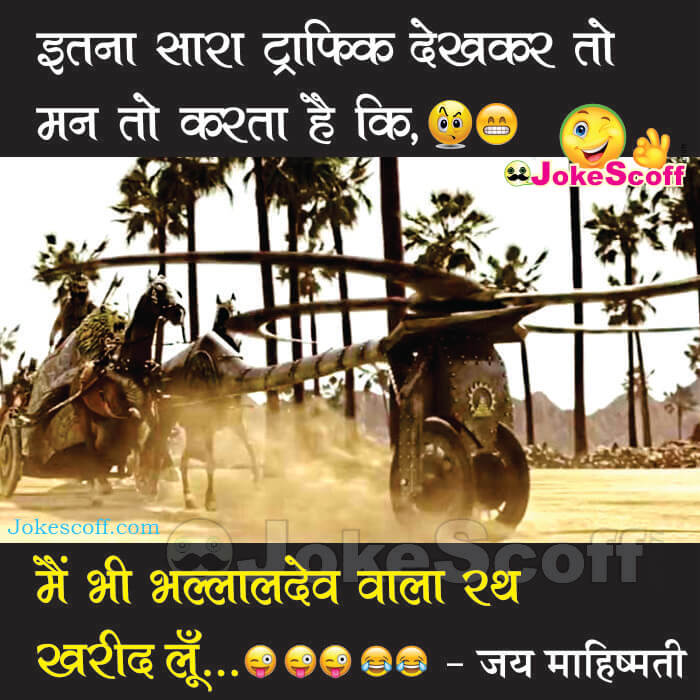 Chariot in Bahubali
ME 251ENGINEERING DESIGN AND GRAPHICS
Why do we do what we do ?
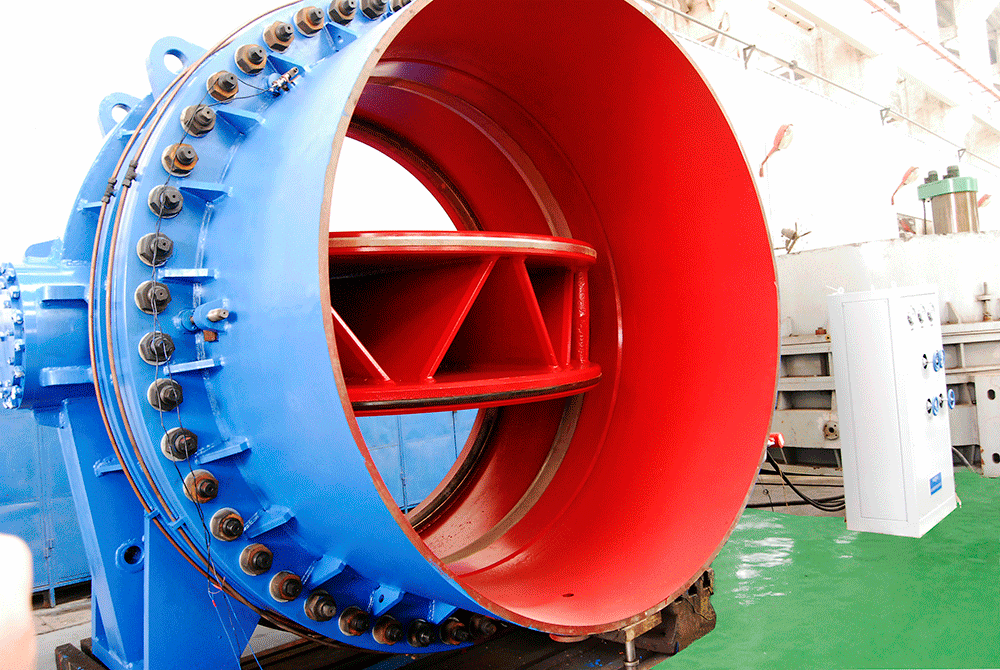 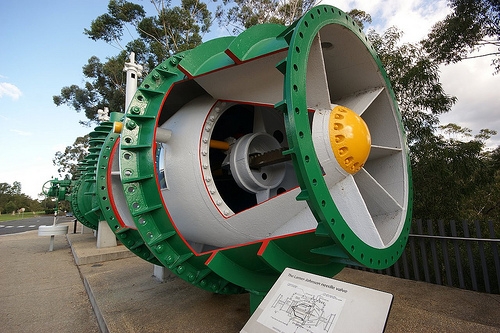 The Larner-Johnson needle valve, Warragamba Dam
Butterfly Valve, MAT HYDRO INT.
Butterfly valves are typically used in high flow 
rate dams and power plant projects
ME 251ENGINEERING DESIGN AND GRAPHICS
Why do we do what we do ?
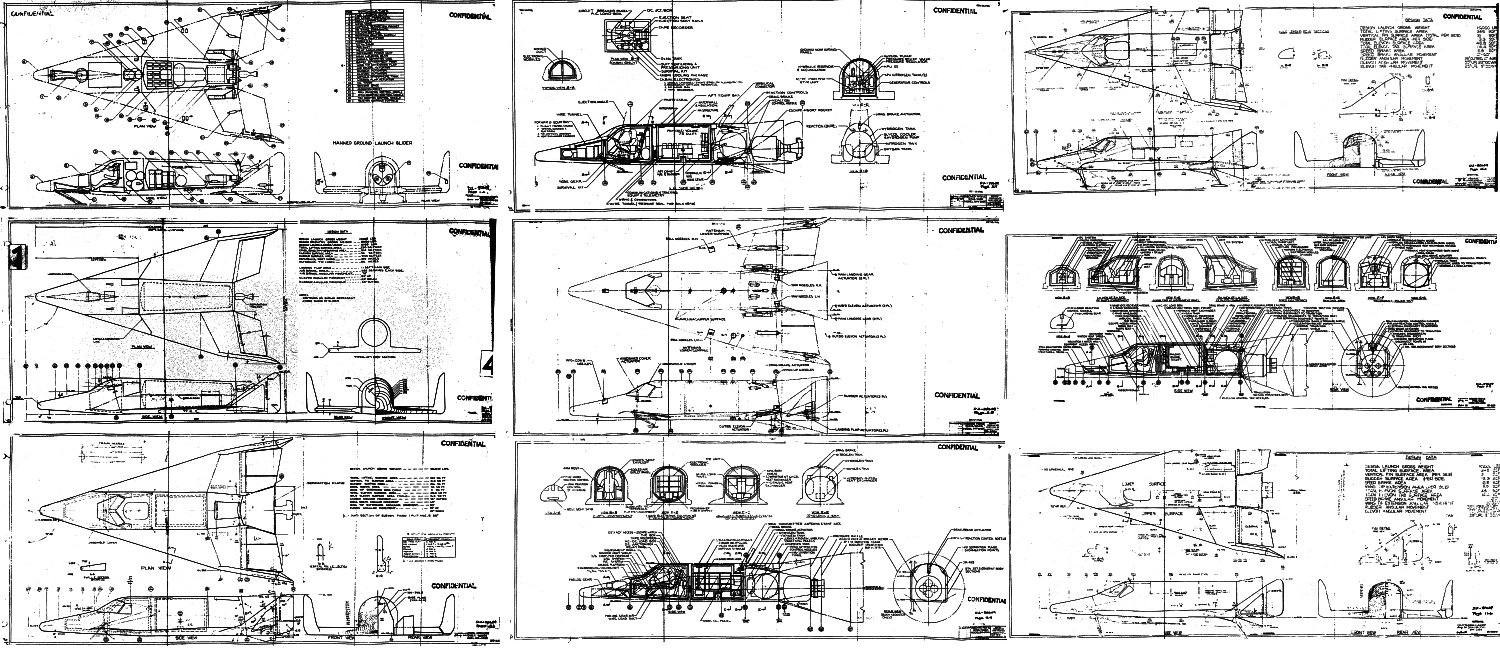 http://www.drawingskill.com/wp-content/uploads/1/Airplane-Engineering-Best-Art.jpg
ME 251ENGINEERING DESIGN AND GRAPHICS
Types of Drawings:
Machine drawing: Provides details of a machine part or component
Orthographic/section views (top, front, profile etc.
Production or working drawing: Machine drawings + additional details (tolerances, surface finish, processes etc.
Assembly drawing: Various parts of a machine at (relatively) correct working locations ---
	If the machine is too complex having large number of parts, then 
	sub-assembly drawings are made for each sub-assembly
	Bill of Material (List of parts) provided
Exploded Drawings: Pictorial views of each component arranged in the same 	sequence they are to be assembled.
Patent drawings: Self-explanatory pictorial drawings explaining an invention
Part drawing: Detailed drawing of each part of a system

Installation drawing: Location and dimensions of few important parts and overall dimensions of assembled system are given
ME 251ENGINEERING DESIGN AND GRAPHICS
Lab I (Warm up):
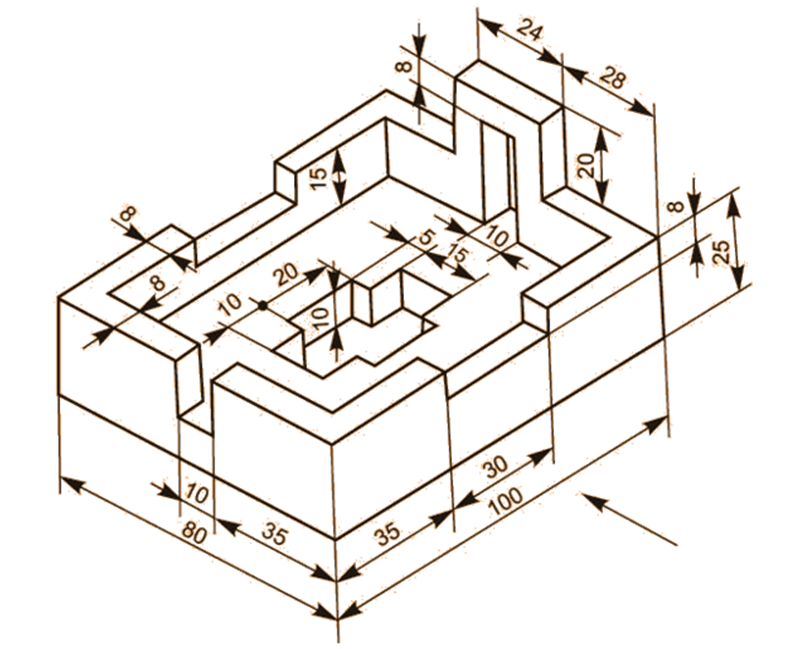 Draw the full-section front view and half-section side view of the object